Start up tím
Ako vybudovať svoj Start-up tím
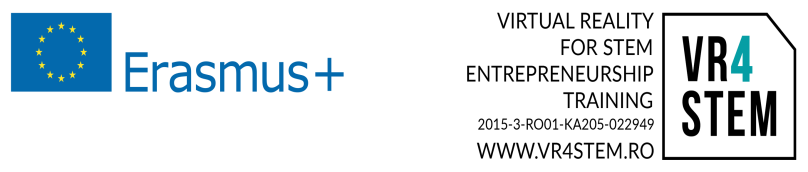 Počiatočná fáza vzniku vývoja nápadu si zvyčajne vyžaduje len investíciu času, skúseností a zručností zainteresovaných ľudí.
Pri rozpracovaní nápadu a získaní kapitálu je už ale potrebná profesionalizácia tímu:
CEO výkonný riaditeľ
CFO finančný riaditeľ 
COO prevádzkový riaditeľ
obchodný manažér
marketingový manažér
2
CEO výkonný riaditeľ 
predstavuje najvyšší výkonný post v organizácii,
jeho úlohou je navrhovať, vyvíjať a implementovať strategické plány spôsobom šetriacim náklady a čas, 
je zodpovedný aj za dennú prevádzku spoločnosti, 
riadi zasadania výborov, zamestnancov, vývoj podnikateľských zámerov a spolupracuje so správnou radou.
3
CFO – finančný riaditeľ 
vedúci pracovník zodpovedný za riadenie finančných aktivít spoločnosti
jeho úlohy zahŕňajú sledovanie peňažných tokov a finančné plánovanie, ako aj analýzu finančných stránok, slabých stránok spoločnosti a navrhovanie nápravných opatrení
je zodpovedný za riadenie finančných a účtovných oddelení a za zabezpečenie toho, aby finančné výkazy spoločnosti boli presné a dokončené včas
4
COO – prevádzkový riaditeľ
vedúci manažér, ktorý je zodpovedný za riadenie každodennej prevádzky spoločnosti a podávanie správ generálnemu riaditeľovi (CEO)
spoločnosť potrebuje hlavného prevádzkovateľa, pretože generálny riaditeľ je zvyčajne príliš zaneprázdnený na monitorovanie výrobných kvót a ďalších faktorov sledovaných na dennej báze
5
obchodný manažér
zodpovedný za:
starostlivosť o klientov
aktívne hľadanie nových potenciálnych zákazníkov na trhu
vytvorenie siete obchodných partnerov
predstavuje portfólio produktov a služieb
pripravuje výpočty cien
6
marketingový manažér
manažér zodpovedný za vonkajšiu komunikáciu, spolupracuje s reklamnými a PR agentúrami, vysielacími médiami atď.
je zapojený do procesu prípravy, spracovania a realizácie mailových kampaní a iných marketingových aktivít.
implementuje mediálnu a komunikačnú stratégiu v spoločnosti
7